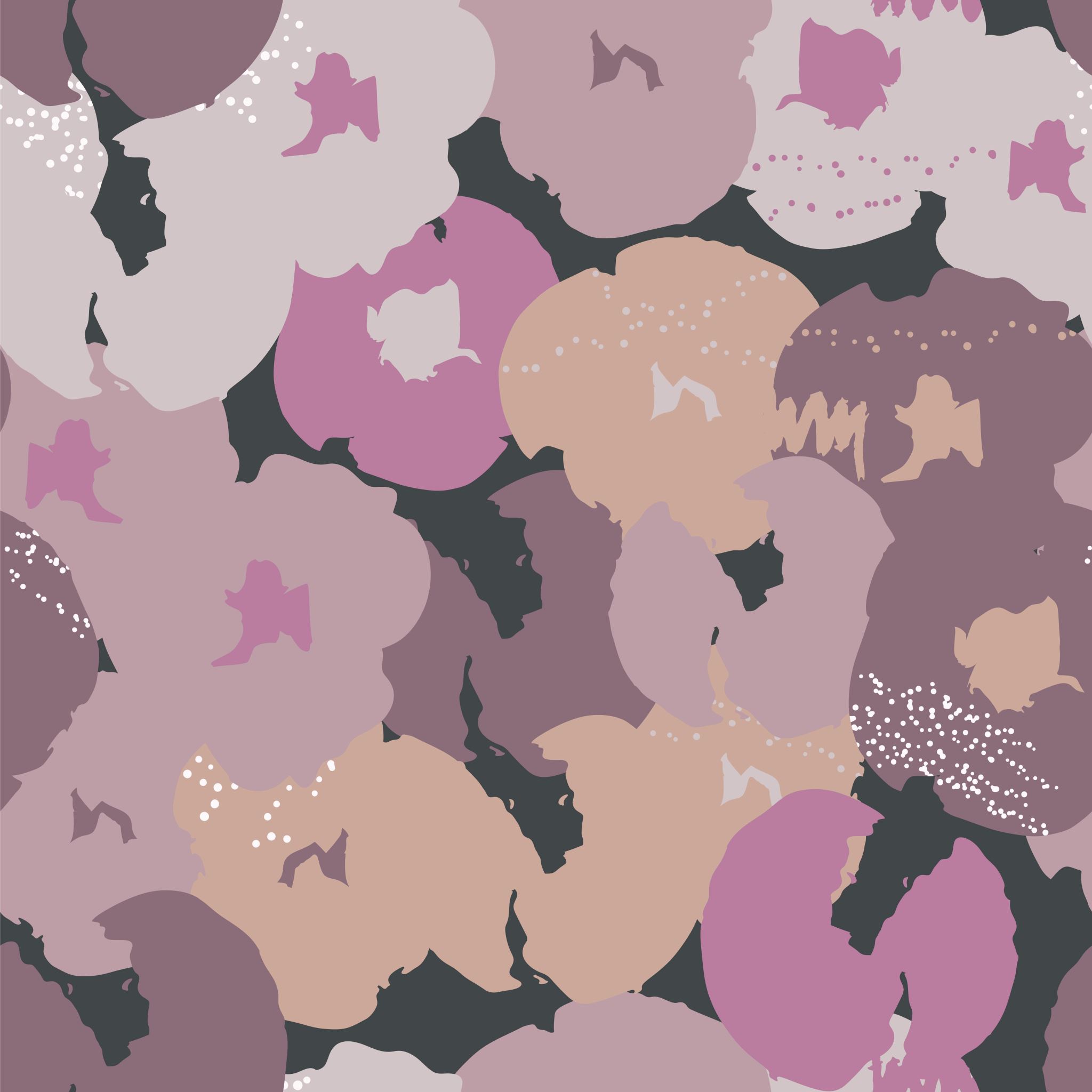 Лекарственные средства, безрецептурного отпуска из аптек, применяемые в терапии нарушений сна
Выполнили: Студентки 301 группы 
МПФФ "Клиническая психология"
Лобанова М.Д
Катасанова А.В
Снотворные средства
Снотворные средства -- лекарственные вещества, вызывающие у человека состояние, близкое к естественному сну
.Применяют при бессоннице для облегчения засыпания и обеспечения нормальной продолжительности сна.
Популярные препараты для улучшения сна без рецепта
Ново-Пассит
Афобазол
Персен
Средство содержит растительные компоненты, среди которых валериана, мелисса и мята — травы седативного действия.
Персен безвреден и хорошо переносится даже при длительном приёме. 
 способствует естественному засыпанию
При хронической бессоннице препарат может не оказывать нужного эффекта. Например, его может не наблюдаться при нарушениях сна, вызванных депрессией либо неврологическими заболеваниями.
В аннотации к препарату сказано, что его не рекомендуется принимать при гипотензии и заболеваниях желчного пузыря. Вдобавок средство не следует использовать беременным и кормящим женщинам, а также детям до 12 лет.
Пустырник Форте
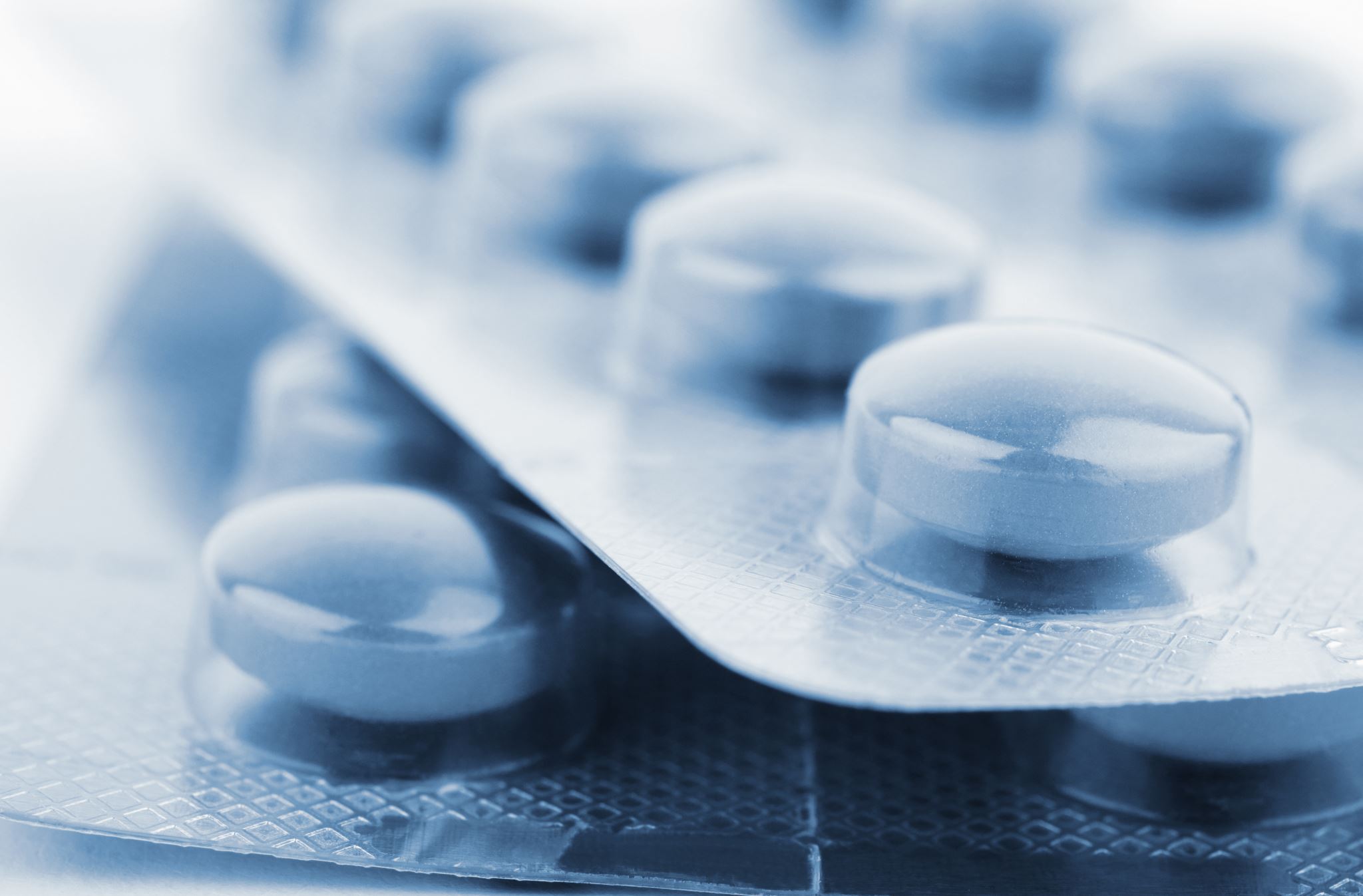 Сонилюкс
Растительный препарат с чайными листьями Габа Алишань, содержащими гамма-аминомасляную кислоту – родственное организму вещество для быстрого засыпания.
Препарат для улучшения сна помогает запоминать информацию и нормализует кровообращение в головном мозге. Кроме того, он полезен при нарушениях работы ЦНС, хроническом стрессе и тревожности.
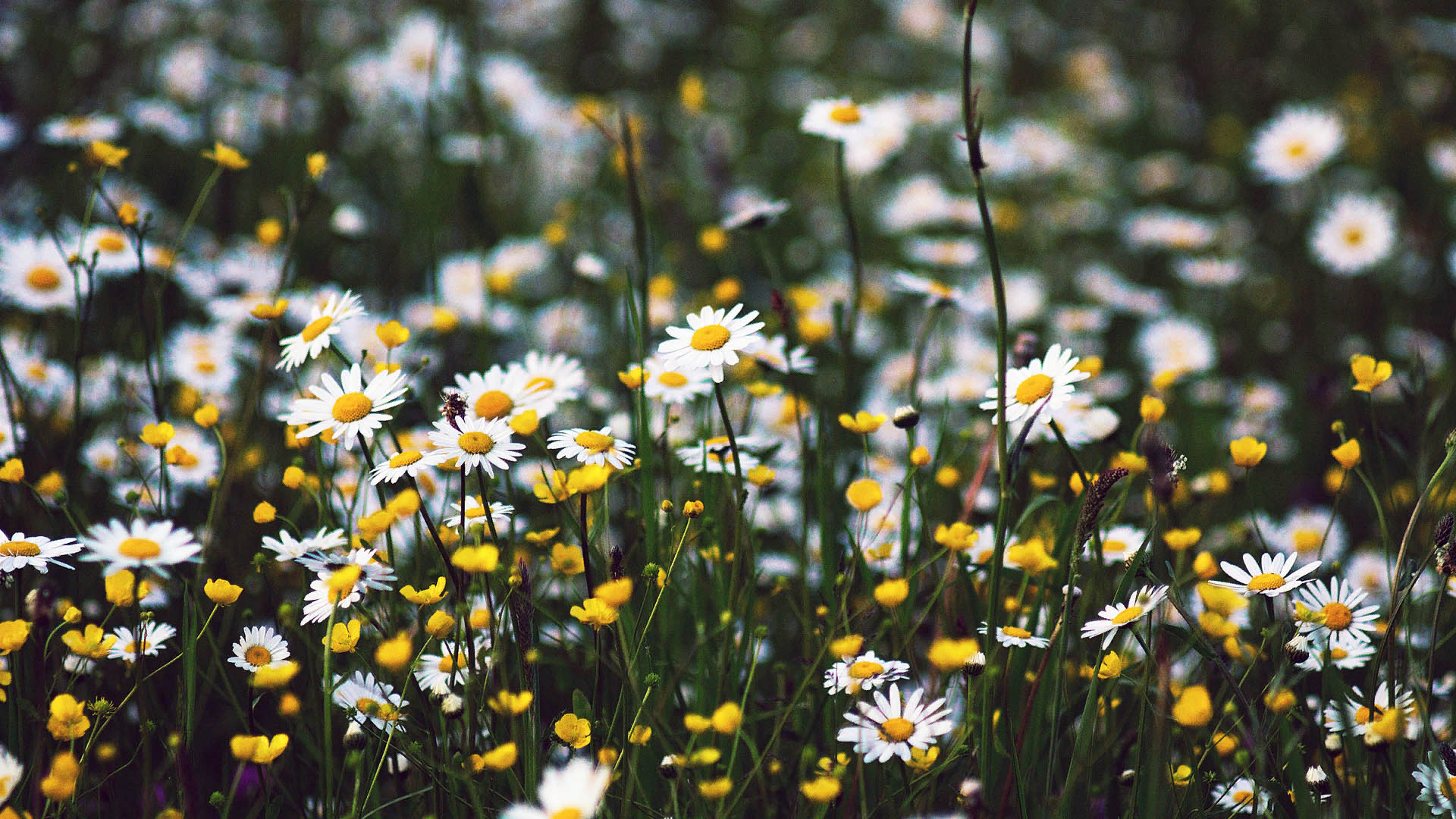 Нотта
Препарат с растительными компонентами. 

Одно из действующих веществ – ромашка аптечная помогает уснуть при бессоннице. Вместе с этим препарат успокаивает нервную систему, уменьшает раздражительность 
У препарата Нотта отсутствуют серьёзные побочные действия. А при длительном применении нет привыкания, поэтому его можно принимать курсом.
Что удобно, седативное средство можно купить как в таблетках, так и в каплях.
Снотворное действие от приёма будет заметно не сразу. Для нужного эффекта необходим курсовой приём седативного средства
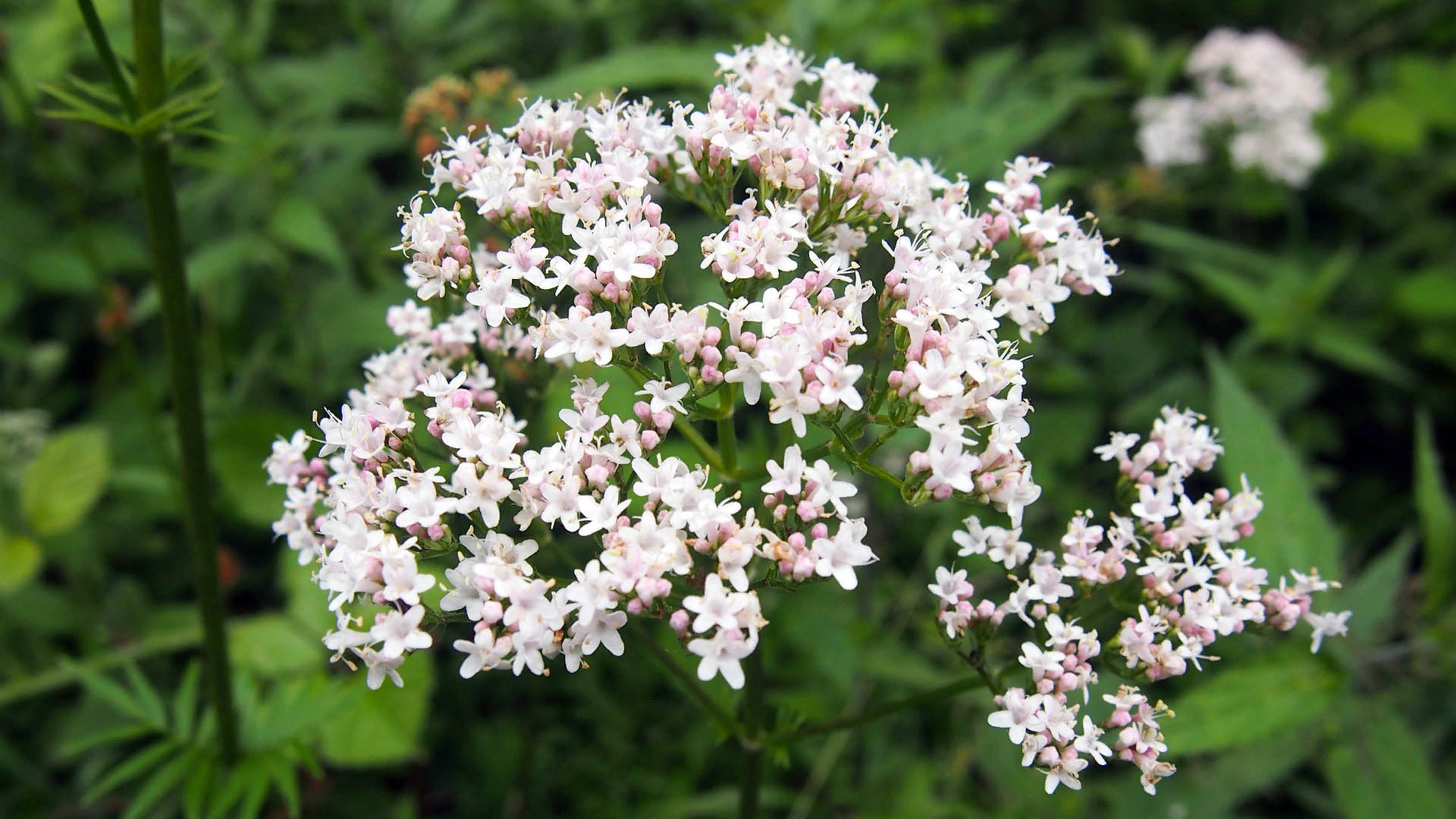 Валерианы экстракт
Растительный препарат для улучшения сна устраняет бессонницу, тревогу и борется с последствиями стресса. Продаётся в таблетках и каплях.
 Хорошо помогает при трудностях с засыпанием, частых ночных пробуждениях и последствиях недосыпа.
Добавки с валерианой не рекомендуется принимать детям до 3-х лет, а также беременным и кормящим женщинам. Редко приём экстракта валерианы может вызвать аллергию, кишечные расстройства или дневную сонливость.
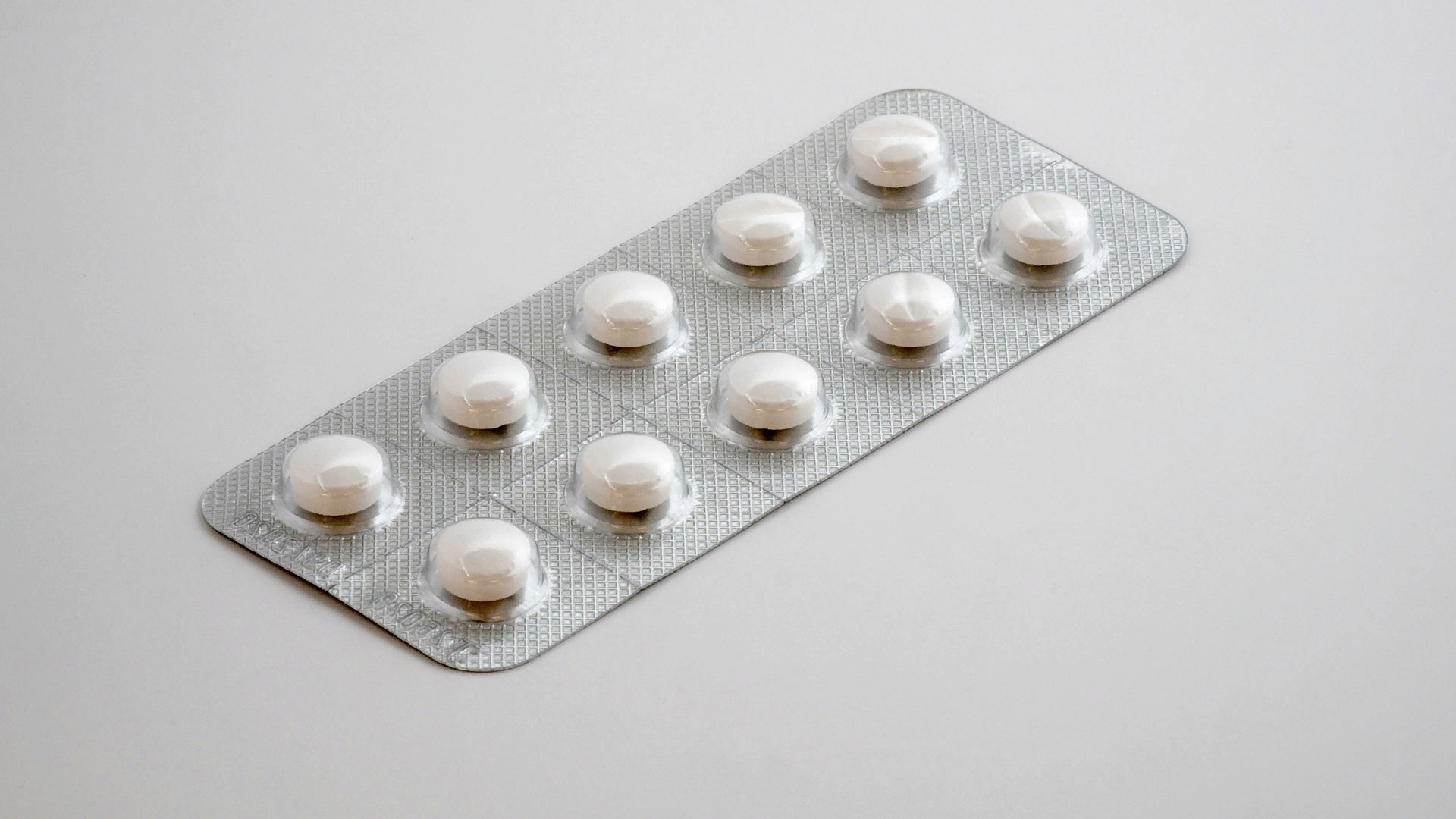 Мелаксен
Препарат содержит искусственный мелатонин – гормон сна, вырабатывающийся мозгом в темноте. Мелаксен восстанавливает сон и облегчает засыпание. Также, он помогает наладить режим сна.
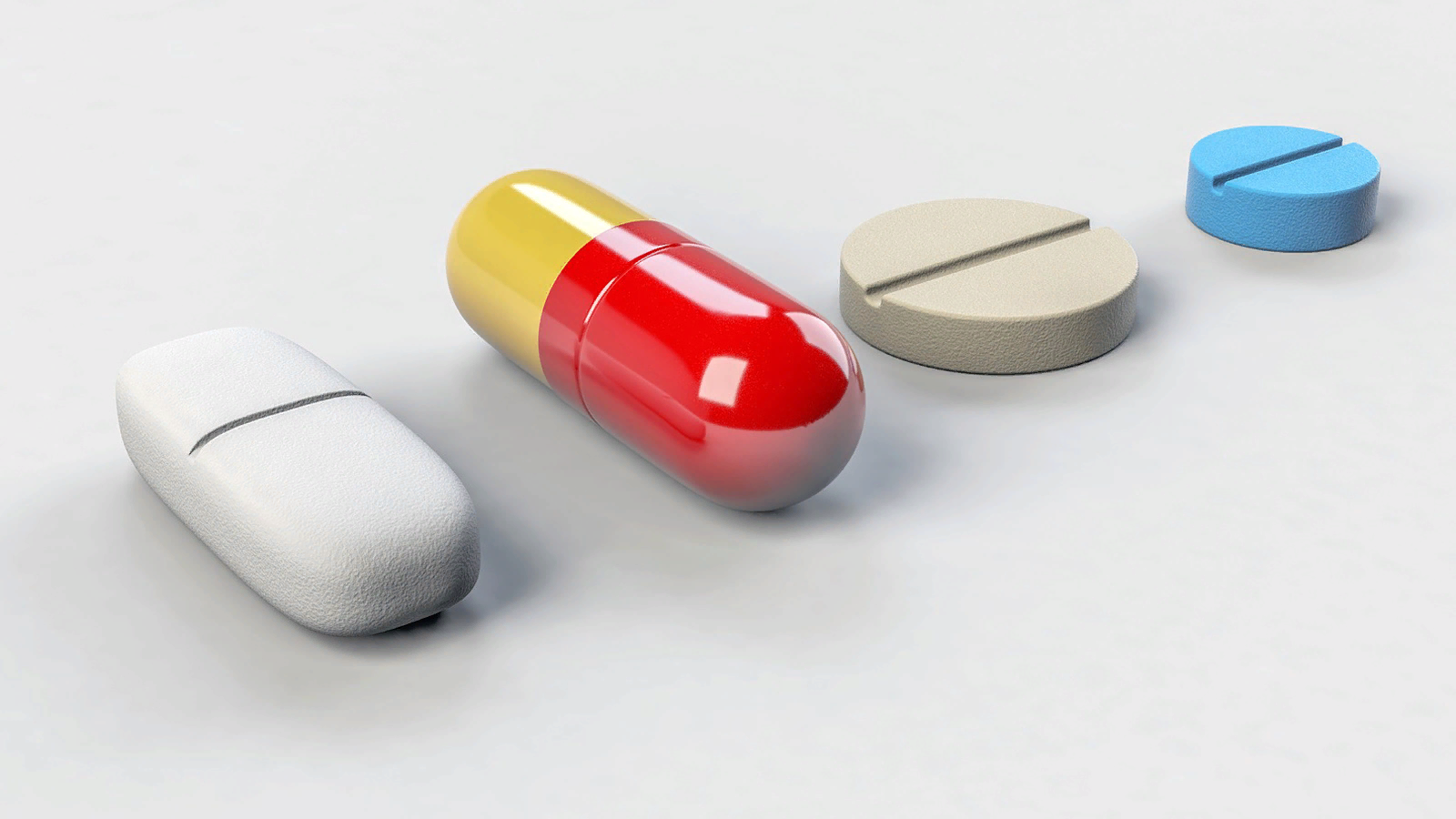 Триптофан
Препарат содержит одноимённую аминокислоту, необходимую организму для выработки мелатонина. Последний, как известно, является гормоном сна, поэтому триптофан незаменим для полноценного ночного отдыха.
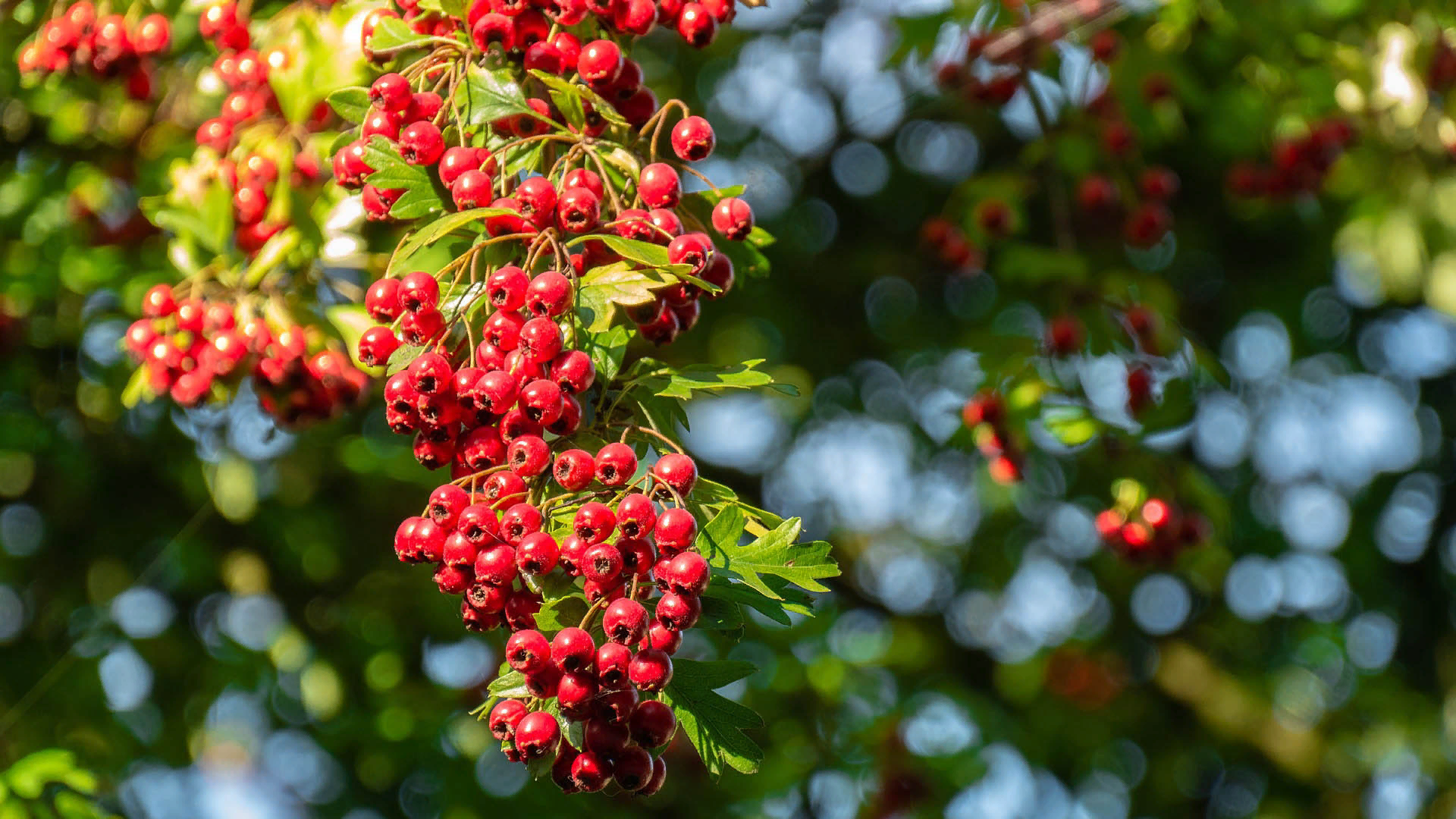 Валемидин
Снотворный препарат с растительными компонентами. В состав входят настойки валерианы, боярышника, пустырника и мяты.
Как и другие успокоительные средства, Валемидин снижает тревогу, снимает нервное напряжение и восстанавливает нарушенный сон.
Благодаря своему составу препарат действует мягко и редко приводит к побочным эффектам. Однако иногда могут появиться желудочно-кишечные расстройства, кожный зуд и дневная сонливость.
Нервохель
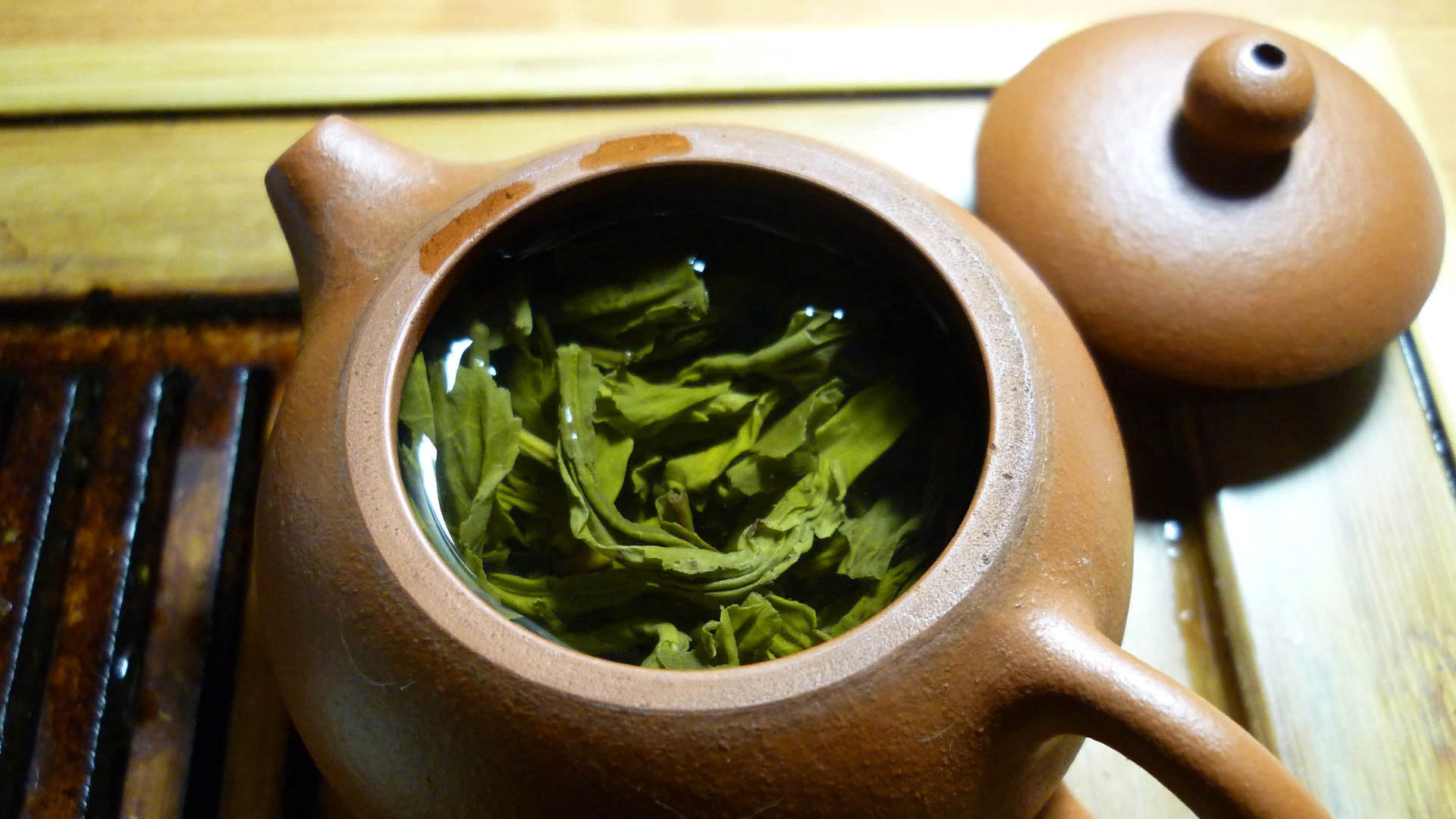 Растительные сборы
Препараты для улучшения сна включают в себя растительные сборы. Как правило, в их состав входят валериана, пустырник, чабрец, мята, мелисса и прочие травы с седативным действием.
Аптечные фитосборы удобны в применении: фильтр-пакет заливается кипятком, настаивается и принимается перед сном.
Лекарственные травы фитосборов действуют мягко и ускоряют наступление сна естественным образом. 
Помимо седативного эффекта некоторые травы оказывают спазмолитическое действие. В связи с этим их можно применять при спастических болях в ЖКТ.
Морфей – препарат для нормализации сна
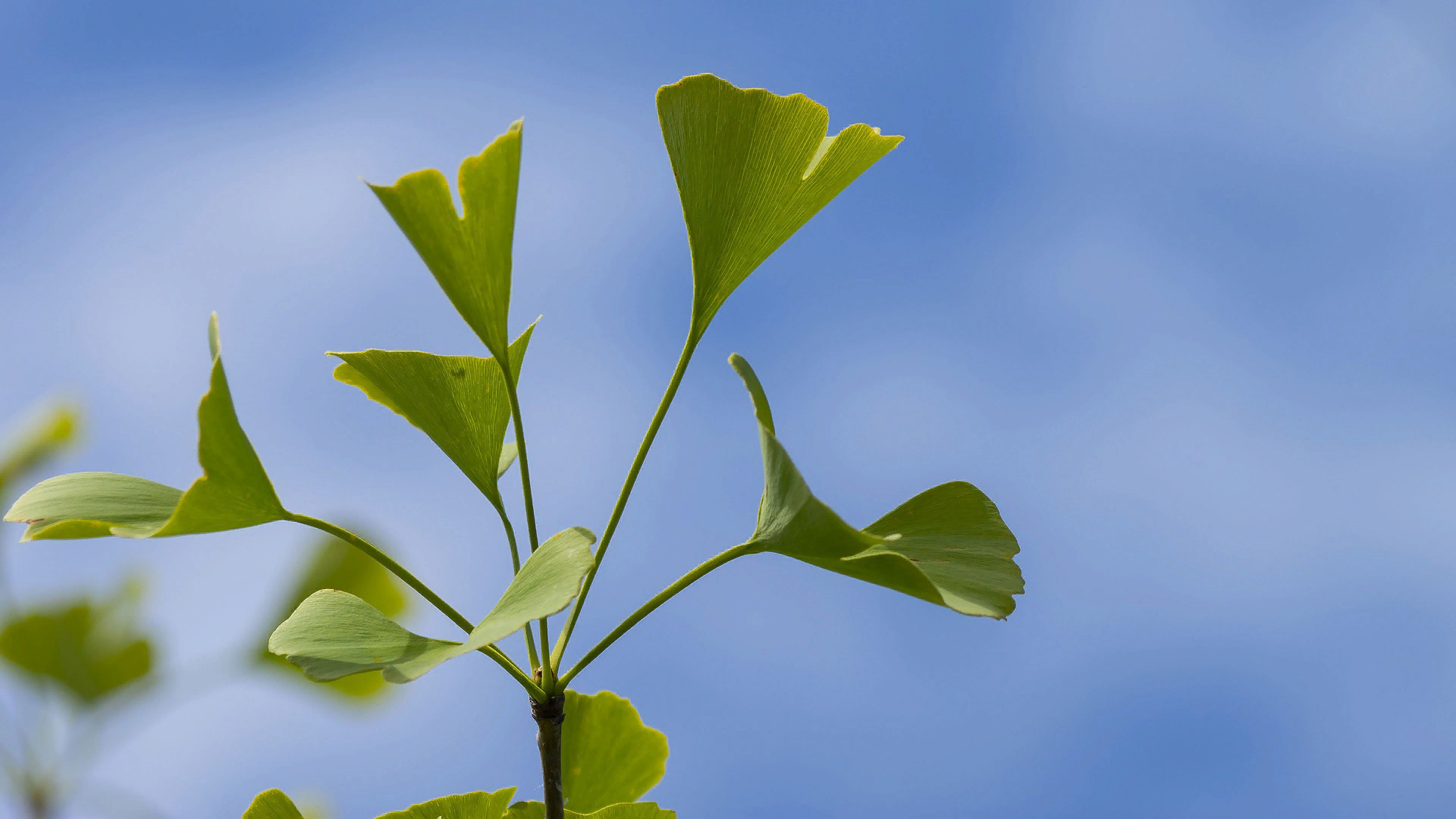 Танакан
Успокоительное средство с гинкго билоба – растением для улучшения мозгового кровообращения. Действует как снотворное средство.
Препараты для улучшения сна помогают при бессоннице и заболеваниях нервной системы. Часто снотворные похожи по своему действию, поэтому, если один препарат оказался неэффективен, попросите врача подобрать другое, более действенное средство.
Перед использованием седативных препаратов всегда читайте инструкцию. Особое внимание обращайте на аннотации к препаратам, содержащим не только растительные, но и другие компоненты.
Прежде чем начать курсовой приём препарата рекомендуется посоветоваться с врачом. Специалист подберёт снотворное средство и назначит правильную дозировку для максимальной эффективности.
Вывод
Спасибо за внимание!